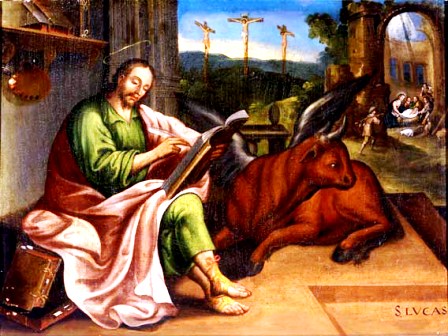 Evangelho de São Lucas
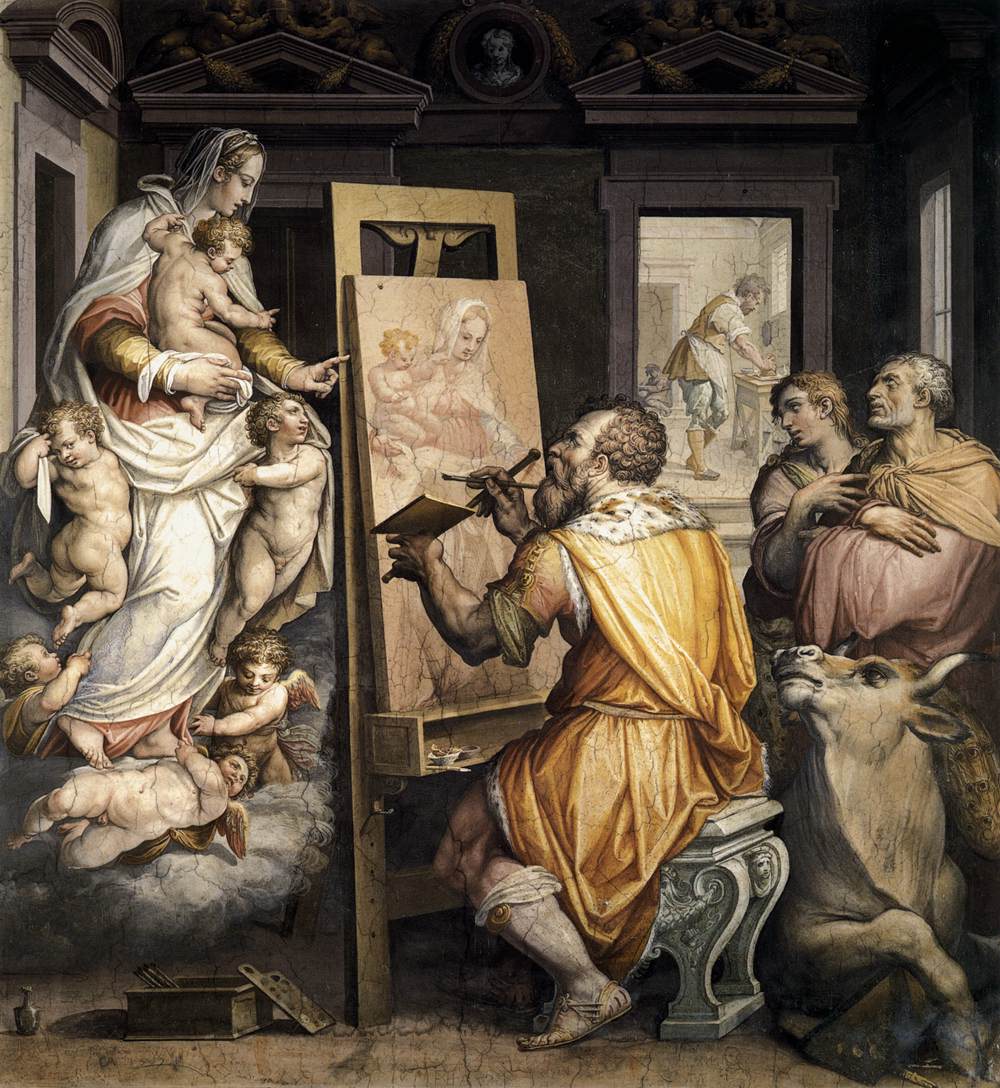